Shropshire SENCO Network Meeting June 2020
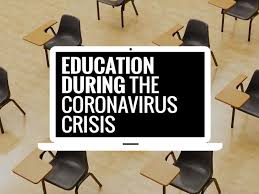 Agenda
Introduction - Housekeeping
DfE / SEN Updates; – Julia Dean
Educational Psychology Services; Support / Guidance – Chantal Goss
Woodlands Support; – Kat Edmonds
Spectra
Updates;
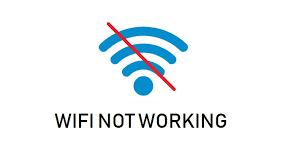 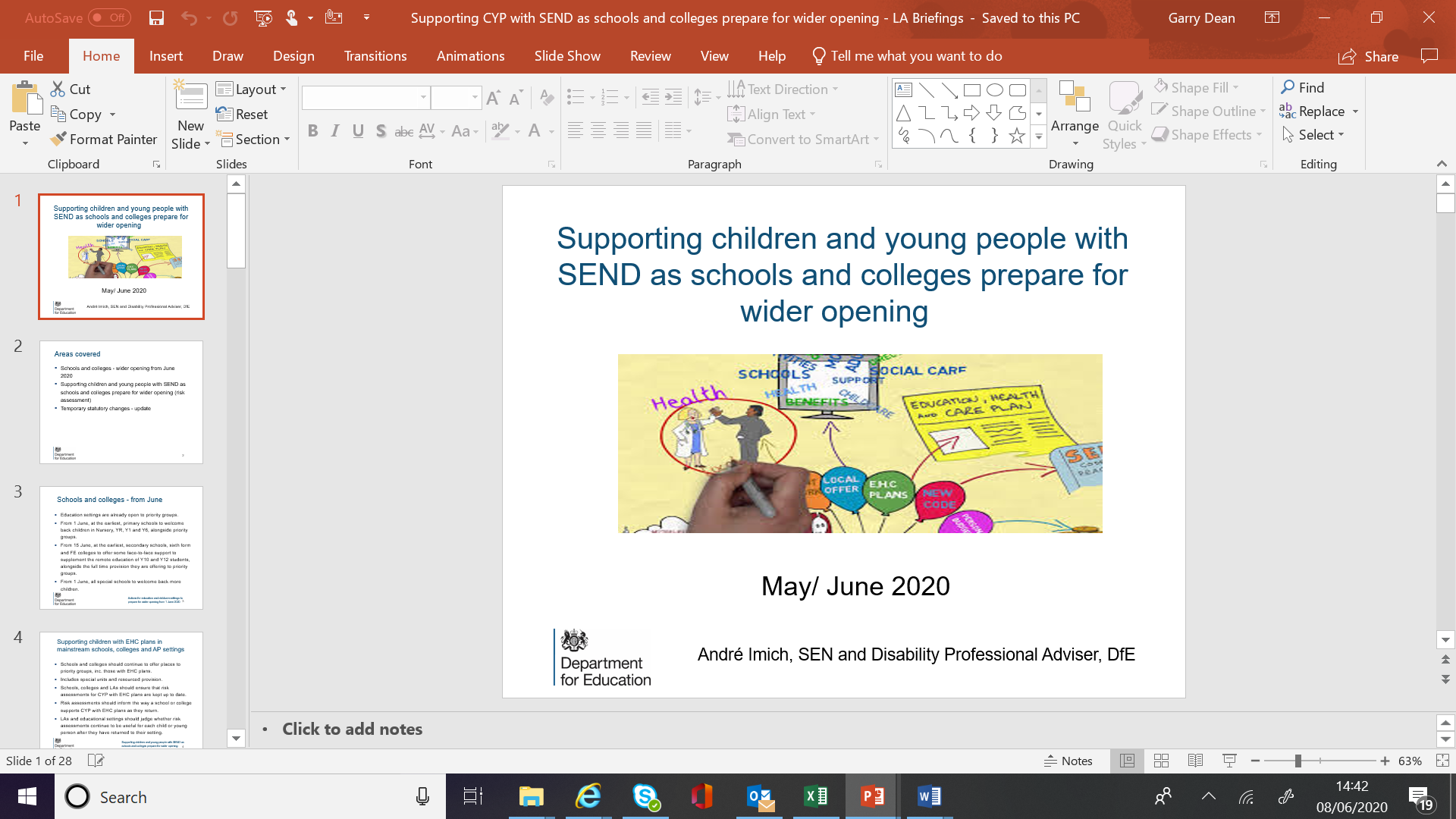 DfE / SEN Updates; Julia Dean (SEN Service Manager)
3
Reasonable Endeavours
https://www.gov.uk/government/publications/changes-to-the-law-on-education-health-and-care-needs-assessments-and-plans-due-to-coronavirus
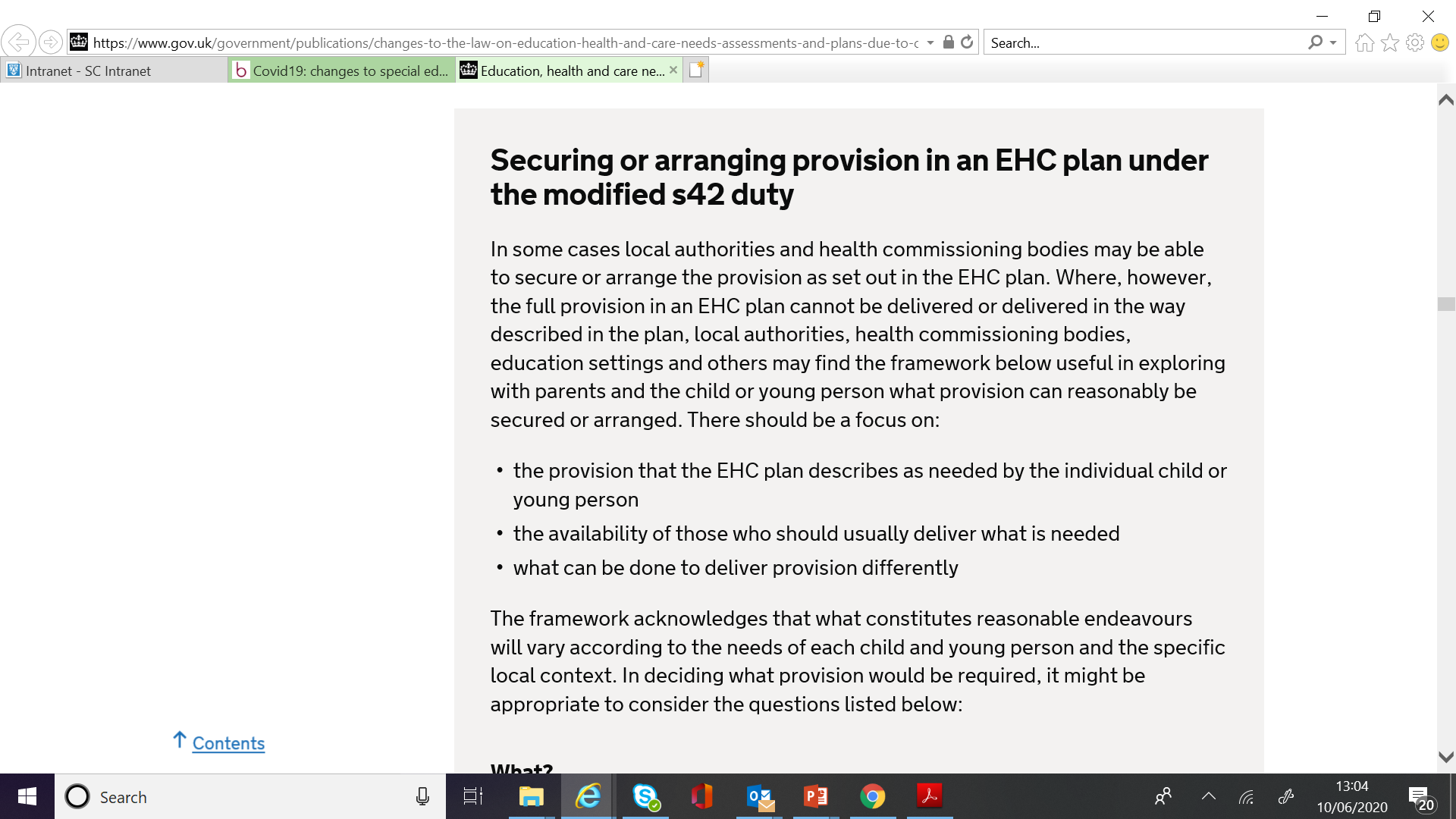 Feedback – Surveys, Phone calls
Individualised, not ‘Blanket’
Record – Template
Ideas / strategies?
SEND Local Offer
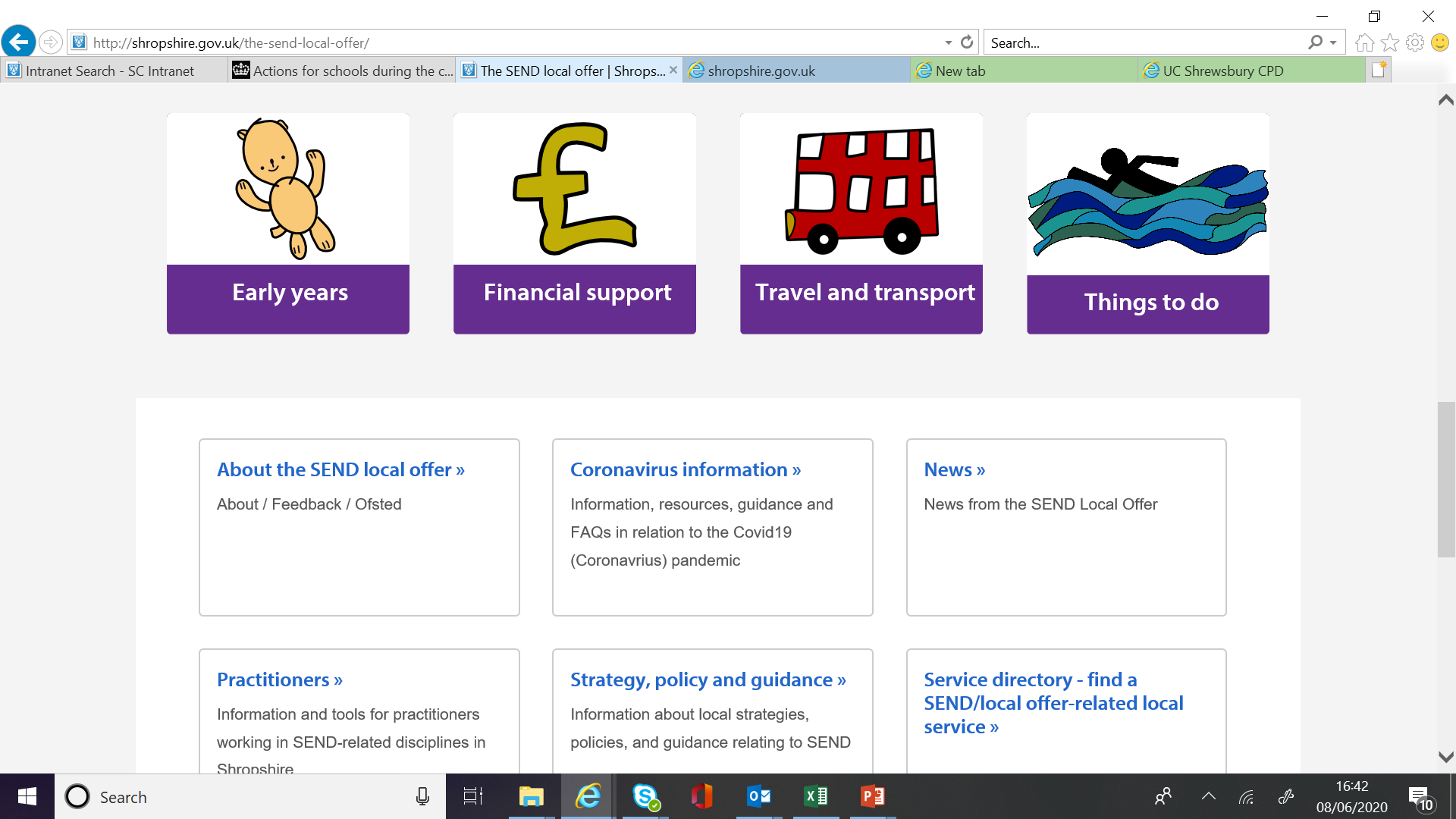 SEND Local Offer
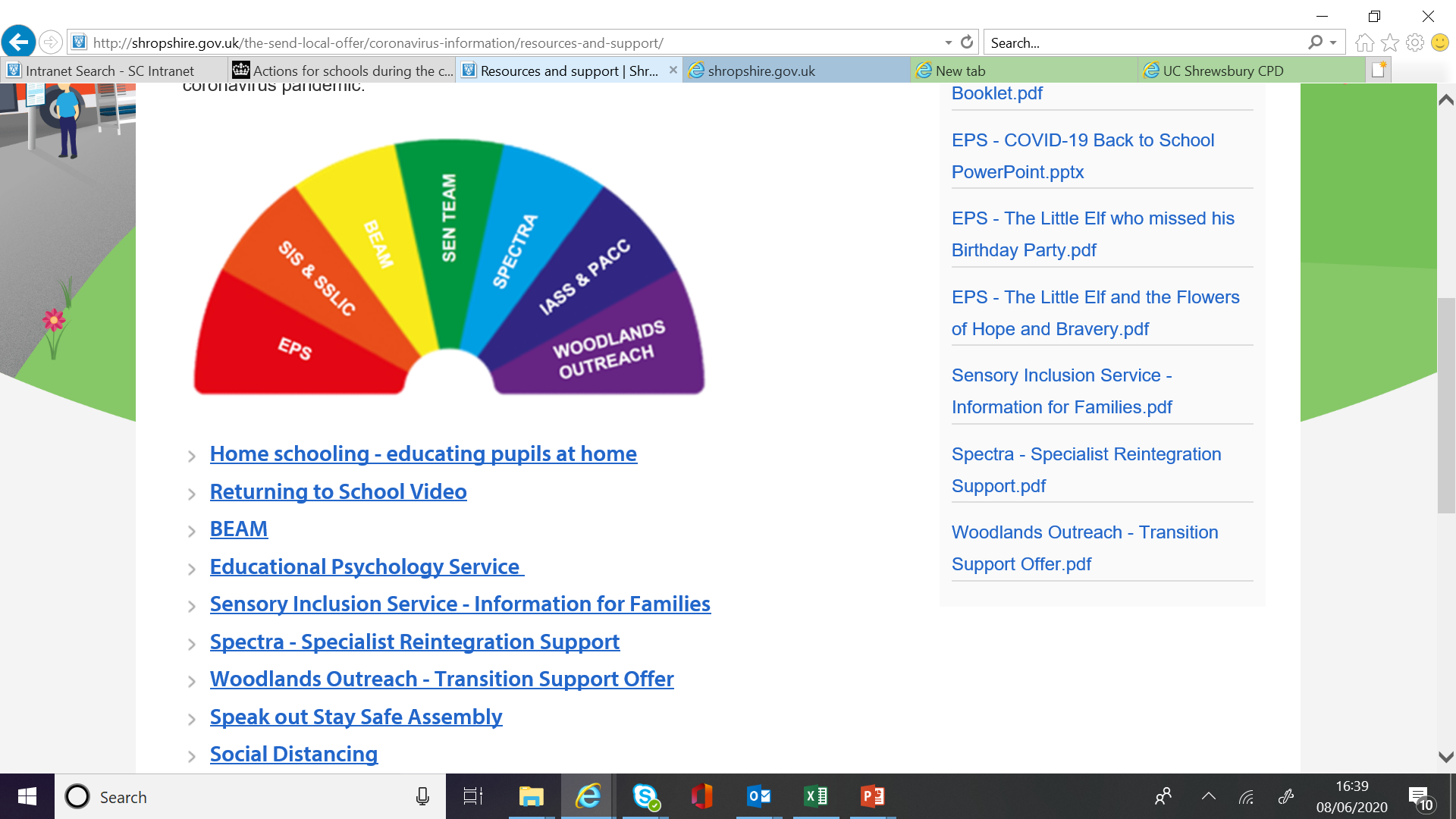 SEN Team Updates
SEN Team Staff Changes;

Sam Edwards – SEN Team Manager

Gemma Breckell - returned from Maternity 

Annual Review Officers – Tracey Newell / Kay Wilson

SEN Case Manager

Looking to appoint two SEN Case Co-ordinators
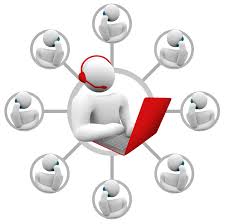 SEN Team Updates
‘Focus on SEND Newsletter’ 
			released last week, sent to schools, also available on the SEND Local Offer

			Regular SEN updates circulated through the Headteacher emails to school

Risk Assessments:	Up-date regularly, 
			All SEN children are entitled to a place


Local Area Inspection 	Written Statement of Action  - 6 points
SEN Team Updates
Annual Reviews 		Focus on timely response 
			Continue to conduct AR’s within time frame – statutory expectation
			SEN Team representation / ‘virtual attendance’ 

SEN Support / GSP	Updated guidance and paperwork. Share next network meetings

Specialist Equipment – regular servicing requirement
 
During the period that schools are only open to vulnerable pupils or those with EHCP’s – it is important that the regular servicing of equipment is maintained.  The Health and Safety Executive (HSE) has indicated that all servicing should be adhered to even in the current times. Please can I ask that if you have any equipment that is close to reaching the service date you ensure that this is followed up as appropriate.  I understand that the pupil who is supported by the equipment may not currently be accessing school, but by the service taking place when due it will ensure that the equipment is safe to be used on their return.
SEN Team Updates
Other Services; 	SIS, SSLIC available for support

Feedback;	Conversations with Parents/Carers

Video clips/Photo

Any Other business
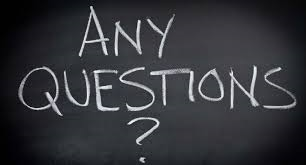